Aula 10:Excel(parte 6)
Prof. Sérgio Montazzolli Silva
smsilva@uel.br
Nesta aula
2
Funções
Autopreenchimento com congelamento
3
Funções
Funções básicas
4
=SOMA(ARG1; ARG2; ...; ARGN)
=MÉDIA(ARG1; ARG2; ...; ARGN)
=MÁXIMO(ARG1; ARG2; ...; ARGN)
=MÍNIMO(ARG1; ARG2; ...; ARGN)
Calculam a soma, média, máximo e mínimo de todos os seus argumentos


Animação:
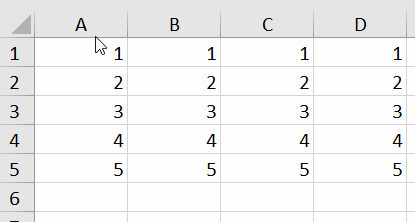 Hoje e Contagem de Dias Úteis
5
=HOJE()
Não possui argumentos
Retorna a data de hoje

=DIATRABALHOTOTAL(data inicio; data final [;feriados])
data inicio: data de início
data final: data final
feriados: número de feriados (opcional)
Retorna o número de dias úteis entre a data inicial e a data final
Caso exista o argumento “feriados”, retorna o número de dias úteis subtraído do número de feriados
Hoje e Contagem de Dias Úteis
6
Ambas as funções podem ser utilizadas em conjunto, por exemplo:
Queremos saber quantos dias úteis houveram nos últimos 30 dias:
Fórmula: = DIATRABALHOTOTAL( HOJE()-30 ; HOJE() )
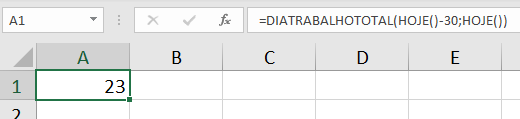 Função Texto
7
=TEXTO(célula; código de formatação)
célula: endereço de célula
código de formatação: determina como deve ser a formatação do primeiro argumento
Converte o conteúdo de uma célula em texto formatado

Exemplo 1:
O primeiro argumento é uma data, e queremos escrever o dia da semana destadata:
Código de formatação:“dddd”
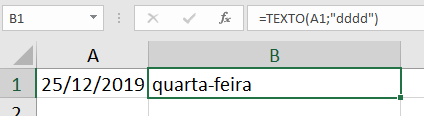 Função Texto
8
Exemplo 2:
Célula é uma data, e queremos escrever no formato:
Dia sem o zero na frente
Mês: jan, fev, mar, ..., dez
Ano com apenas os dois últimos números
09/03/1998 => 9-mar-98
Código de formatação: “d-mm-aa”
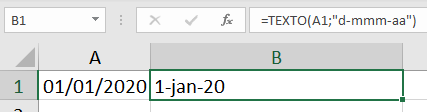 Função Texto
9
Para outros formatos, consulte a documentação online:
https://support.office.com/pt-br/article/texto-fun%C3%A7%C3%A3o-texto-20d5ac4d-7b94-49fd-bb38-93d29371225c
Substituição em texto
10
=SUBSTITUIR(arg1; texto antigo; texto novo[;ocorrência])
arg1: célula ou conteúdo alvo
texto antigo: texto antigo que deverá ser substituído
texto novo: texto novo que substituirá o antigo
ocorrência: quando utilizado, altera apenas a ocorrência do argumento
Retorna o texto do argumento 1, porém com as devidas substituições
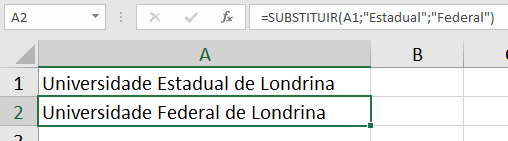 Substituição em texto
11
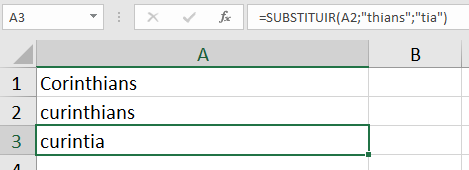 Substituição em texto
12
Ocorrência:
Substitui apenas na ocorrência X
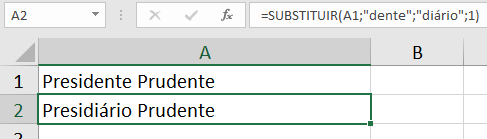 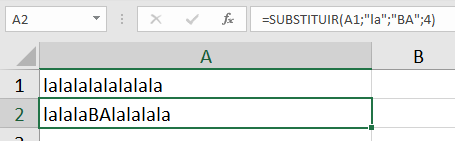 13
Autopreenchimento com congelamento
Autopreenchimento com congelamento
14
Existem situações onde podemos querer utilizar o autopreenchimento para multiplicar células por um valor fixo contido em outra célula
Exemplo:
Suponha que precisamos estimar o valor que será gasto em combustível, no próximo mês, por uma empresa de logística com 5 caminhões
Entretanto, não podemos garantir que o preço do diesel será o mesmo que no mês anterior
Queremos deixar uma célula para inserirmos apenas uma vez o preço, de forma que altere todo o custo final
Autopreenchimento com congelamento
15
Tome como exemplo a planilha abaixo, onde a coluna C representa o custo final, e o preço por litro do diesel está fixado na célula B8
Podemos utilizar o autopreenchimento com a fórmula “=D2*B8” e arrastar para baixo na coluna E?
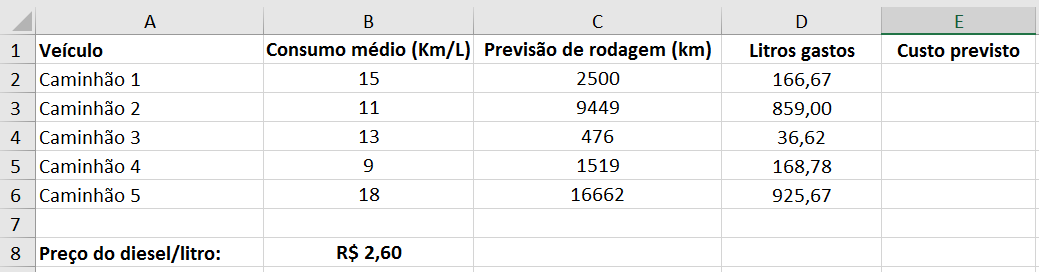 Autopreenchimento com congelamento
16
Se fizermos isso, a célula logo abaixo de E2 irá conter o valor “=D3*B9”

D3 está correto, porém B9 não, uma vez que o valor do diesel está inserido somente em B8

Precisamos informar o autopreenchimento que ele não precisa alterar este endereço da fórmula
Autopreenchimento com congelamento
17
Para cancelar o autopreenchimento em linhas ou colunas de endereços, adicione o símbolo $ na frente da letra (no caso de congelar colunas) ou do número (no caso de congelar linhas), ou em ambos

No exemplo anterior, a fórmula correta é “=D2*B$8”
Tente, e arraste para baixo!

Para travar a coluna (autopreenchimento horizontal), utilize $ antes da letra. Ex: “=D2*$B8”

E finalmente, para travar todo o endereço de uma célula, utilize nos dois índices. Ex: “=D2*$B$8”
Autopreenchimento com congelamento
18
Animação
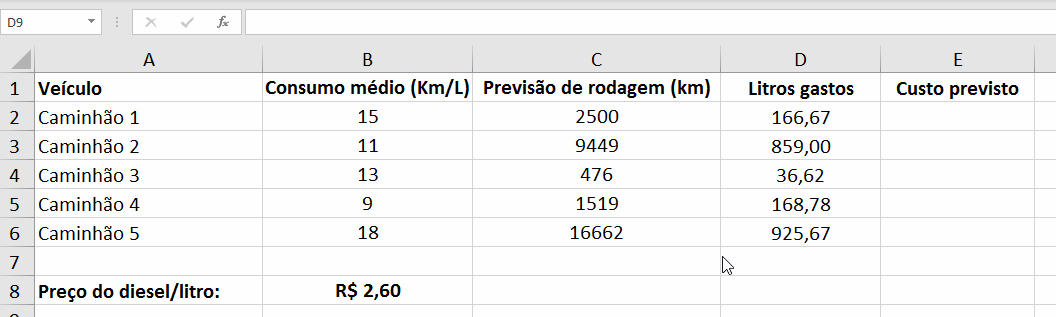